https://www.youtube.com/watch?v=_wayK2l8ptM
İslam'ın Aydınlık Yolu Hidayet
Neler öğreneceğiz?
Kur’an’ı Kerim’de geçen bazı kavramları yorumlar.
Hidayete erişmek, hidayet etmek, Allah hidayet versin ifadelerinin manalarını biliyor musunuz?
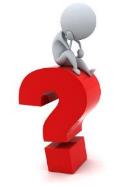 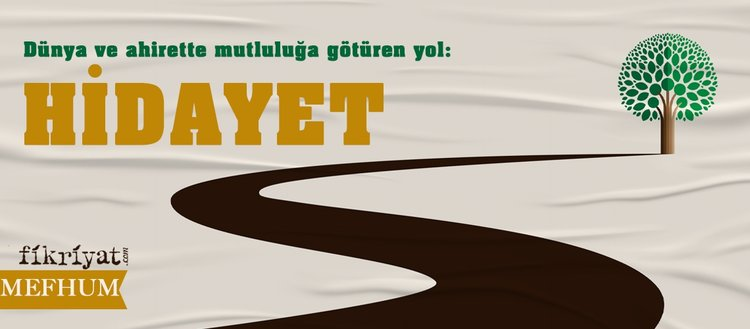 Kur’ân bizim için hayat rehberidir, kılavuzdur.
İslam’ı doğru öğrenmemiz ve yaşamamız için onun içinde geçen kavramları bilmemiz büyük önem taşımaktadır. Kur’ân’ı okumadan, onun içinde sık geçen bazı kavramları doğru anlamadan İslam’ı gereği gibi anlamamız ve dinimizin ilkelerini hayata geçirmemiz mümkün olmaz.
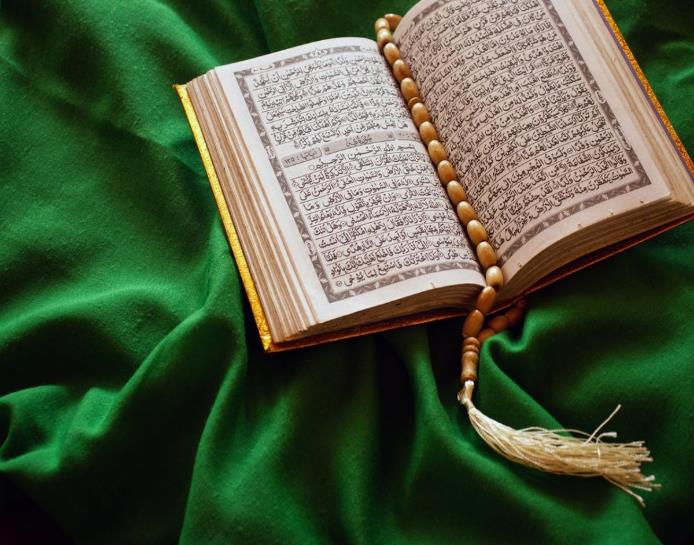 Kur’ân’da sıkça geçen kavramların en önemlilerinden biri hidayettir.
Hidayet
Hidayet kavramının iki yönü: İnsana bakan yönüyle;
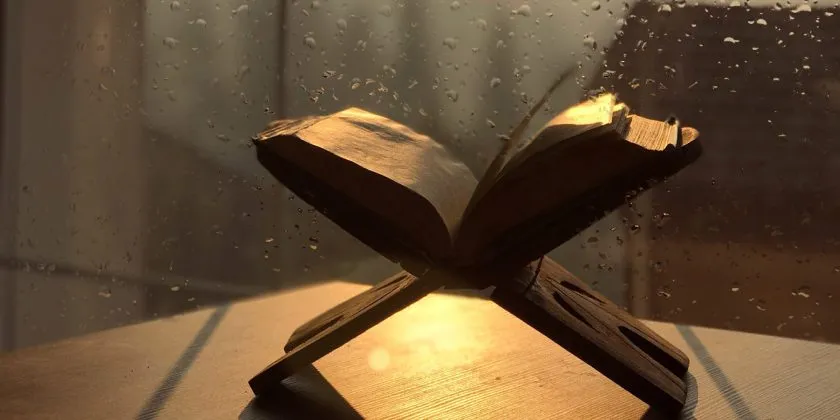 İnsanın hidayete ermesi, hidayete ulaşması.
Hidayet
Allah’a bakan yönüyle;
Allah’ın insana hidayet vermesi, ona hidayet etmesi.
Hidayet:
Müslüman için
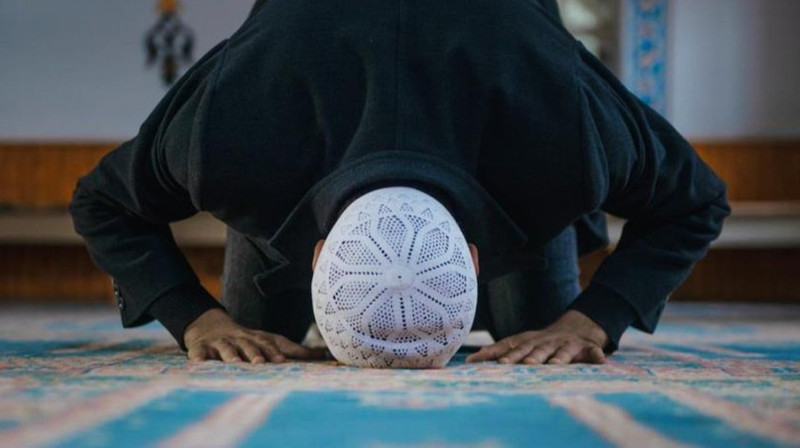 Günahlarla iç içe bir hayat yaşayan kimsenin günahları terk ederek dindar hale gelmesi, ahlaki bir hayat tarazını benimsemesi.
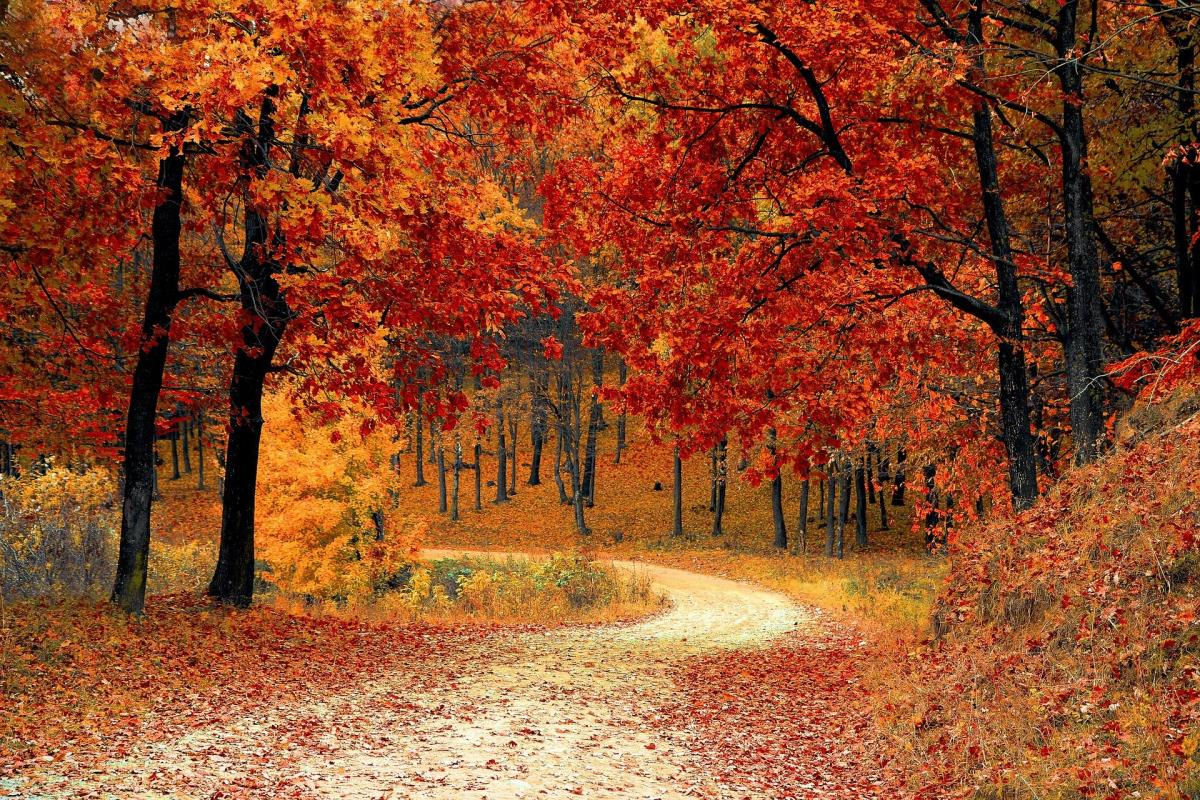 Hidayet:
Müslüman olmayan için
İslam’ı benimseyip Müslüman olması.
Hidayet:
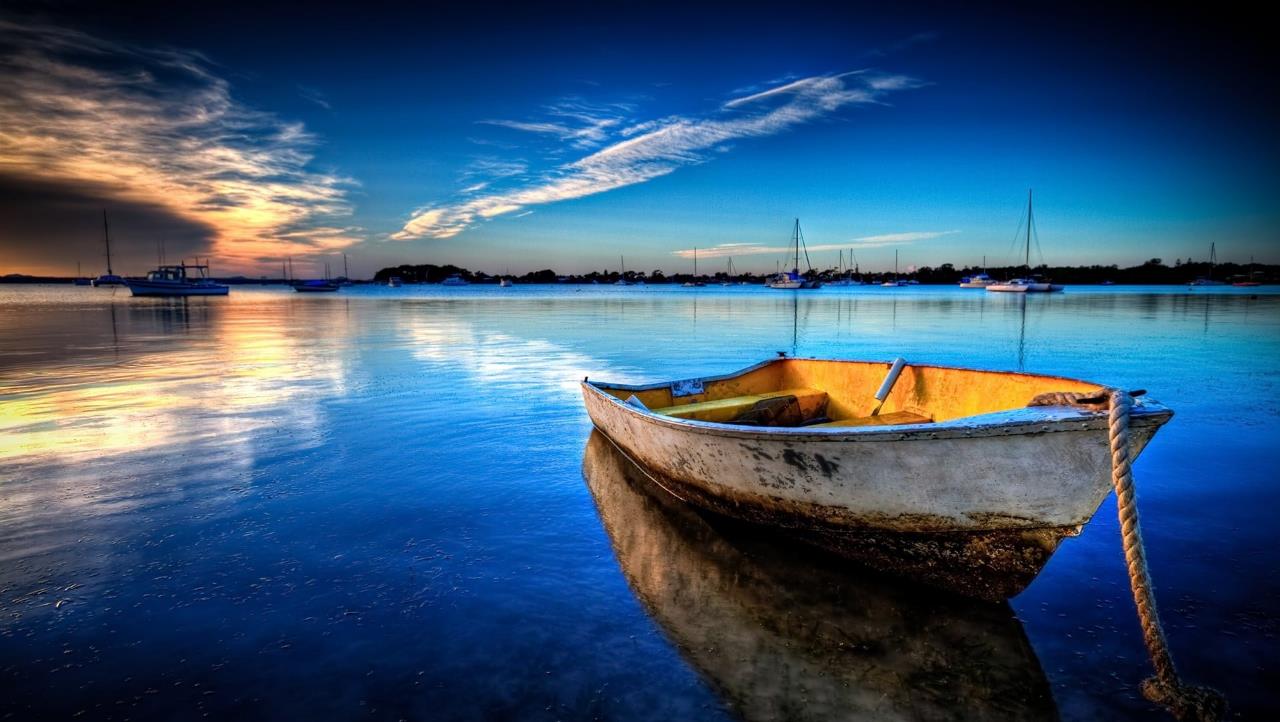 Allah için
Allah’ın (c.c.), insanlara kendi yolunda gidebilecek akıl, düşünme, öğrenme, hatırlama gibi yetenekler vermesi ve ilahi kitaplar ve peygamberler yoluyla insanlara hak ve hakikati, doğru yolu göstermesi.
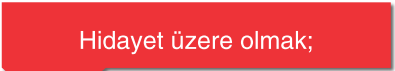 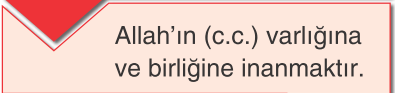 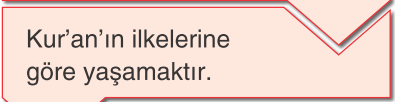 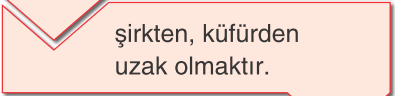 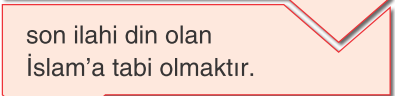 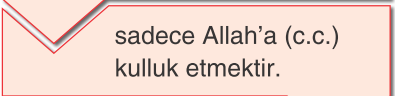 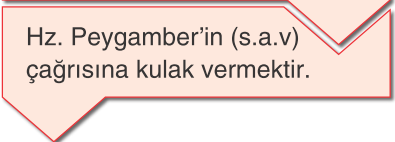 Hidayet üzere olmak
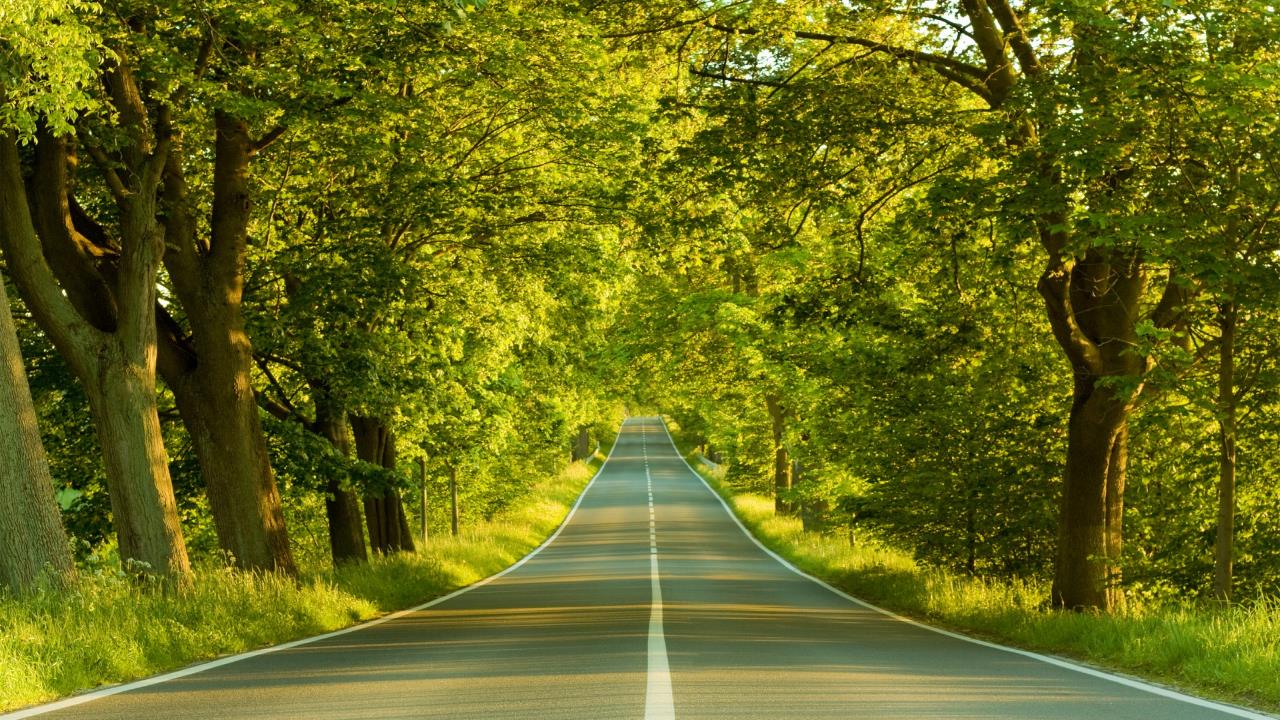 Kur’an’ın ortaya koyduğu, Peygamber Efendimizin (s.a.v.) gösterdiği ve açıkladığı ilkelere uymaktır. Allah’a (c.c.) kul olmak, Resulullah’a ümmet olma bilincine sahip bir hayat yaşamaktır.
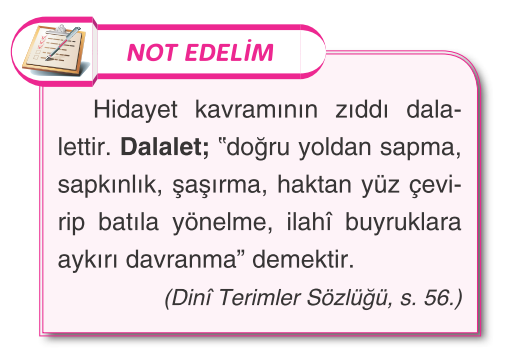 https://www.youtube.com/watch?v=CvFyC9sF_Kw
Allah Hâdî’dir…
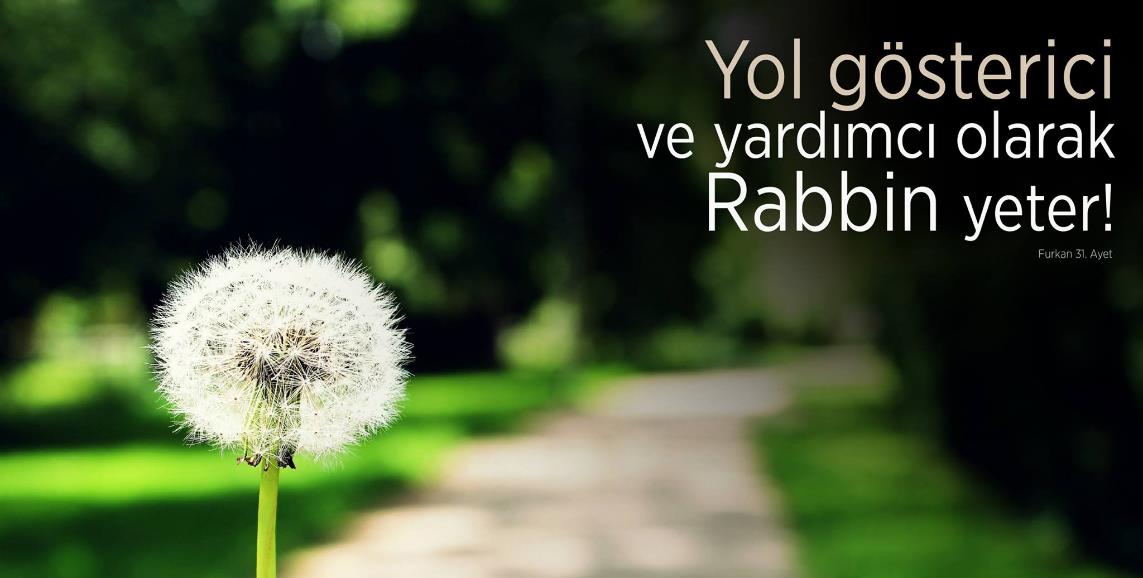 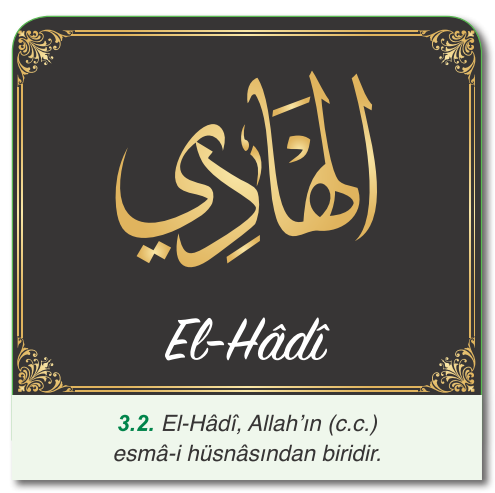 Hidayet için Allah’a dua etmek ve O’ndan yardım istemek gerekir.
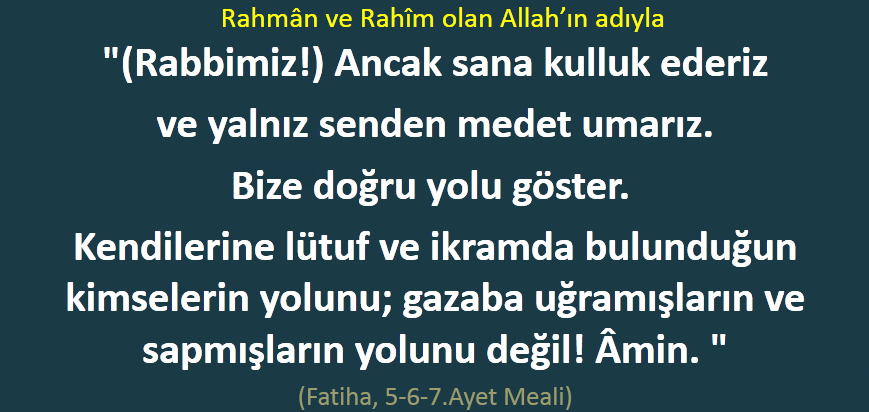 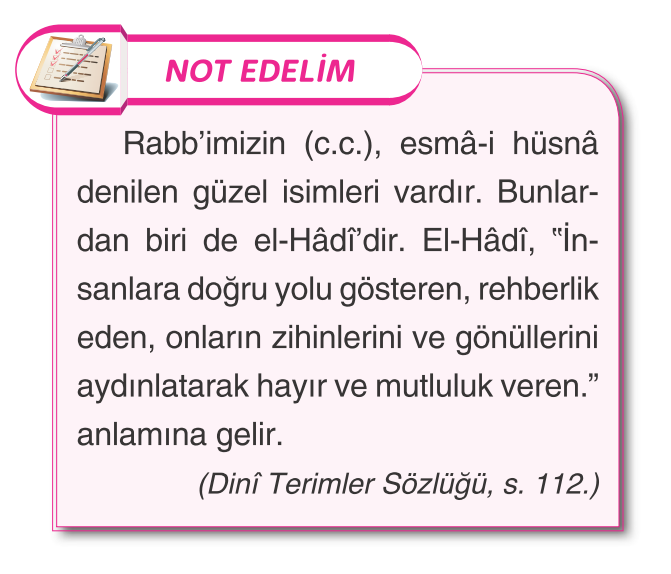 İnsanın, hidayete ermesi, doğru yolu bulması için öncelikle hidayet yoluna tabi olmayı istemesi gerekir. Allah (c.c.) hidayeti isteyene verir. İstemeyenleri; kâfirleri, fasıkları, zalimleri hidayete erdirmez.
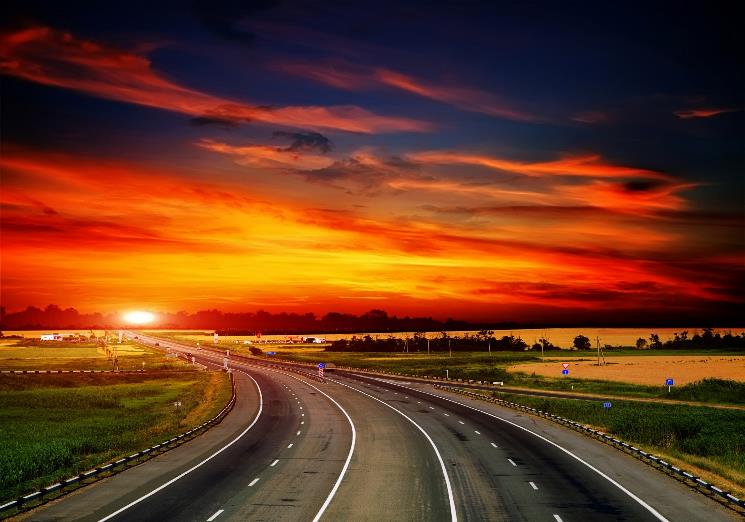 Kim hidayet yolunu seçerse, bunu ancak kendi iyiliği için seçmiş olur; kim de doğruluktan saparsa, kendi zararına sapmış olur. Hiçbir günahkâr, başkasının günah yükünü üslenmez. Biz, bir peygamber göndermedikçe (kimseye) azap edecek değiliz. (İsrâ, 15)
مَنِ اهْتَدٰى فَاِنَّمَا يَهْتَد۪ي لِنَفْسِه۪ۚ وَمَنْ ضَلَّ فَاِنَّمَا يَضِلُّ عَلَيْهَاۜ وَلَا تَزِرُ وَازِرَةٌ وِزْرَ اُخْرٰىۜ وَمَا كُنَّا مُعَذِّب۪ينَ حَتّٰى نَبْعَثَ رَسُولاً ﴿١٥﴾
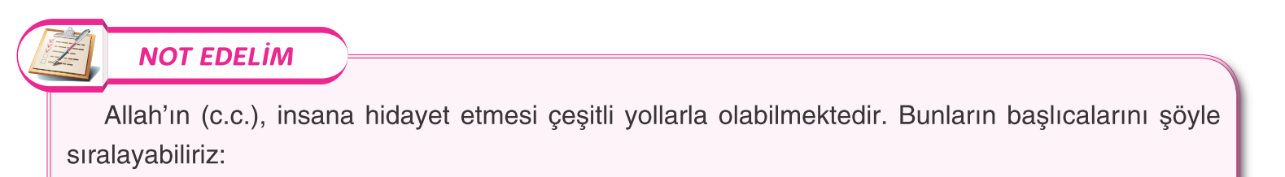 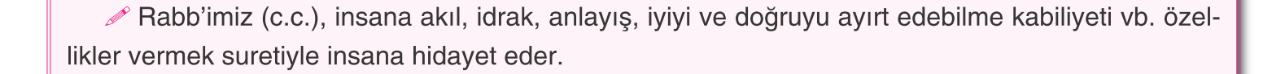 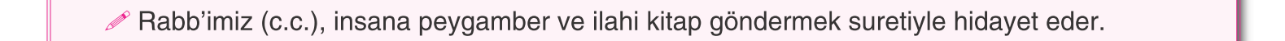 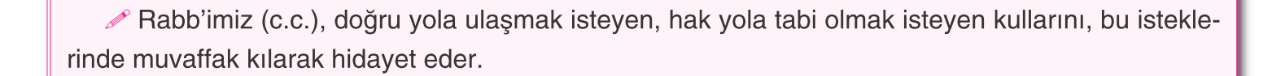 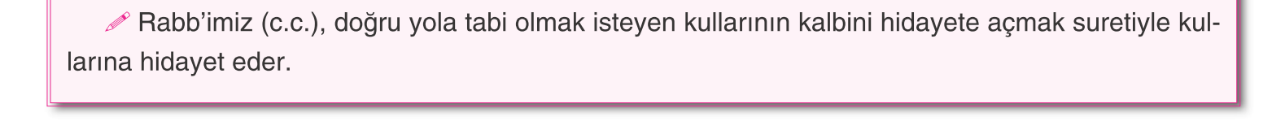 Hidayete tabi olmak kadar hidayet üzere kalmak da büyük önem taşır. İnsan hidayet üzere kalmak üzere daima çaba içerisinde olmalıdır.
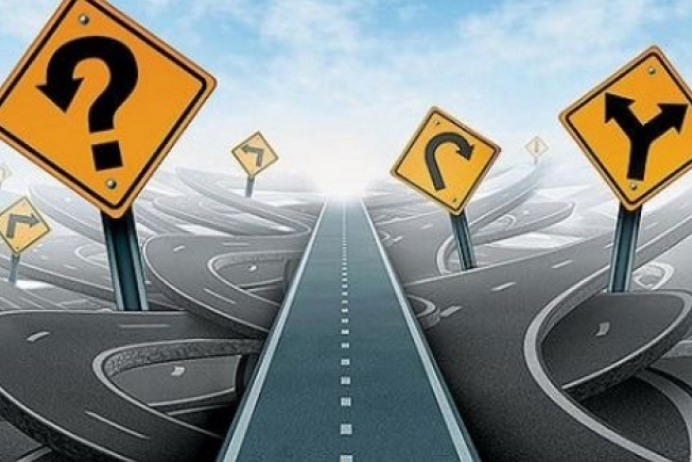 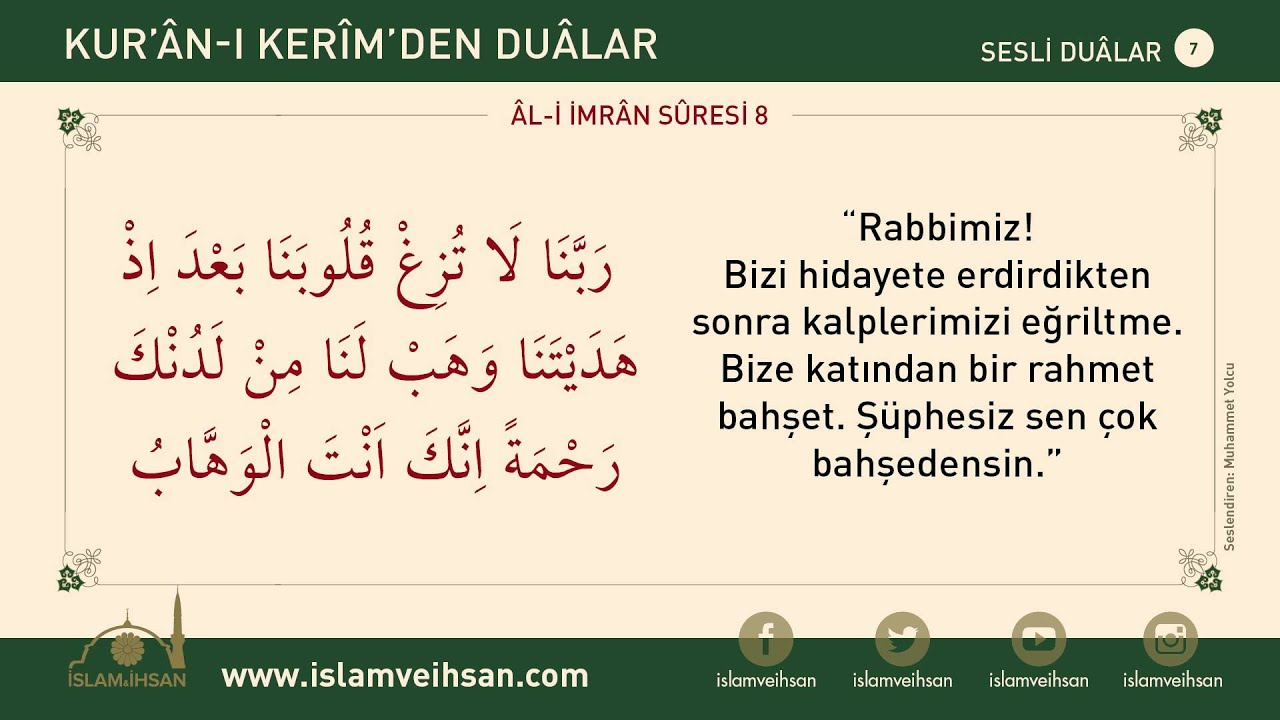 https://www.youtube.com/watch?v=lN8FjST1bSQ
Kur’ân ve peygamberler de hâdî olarak ifade edilmiştir.
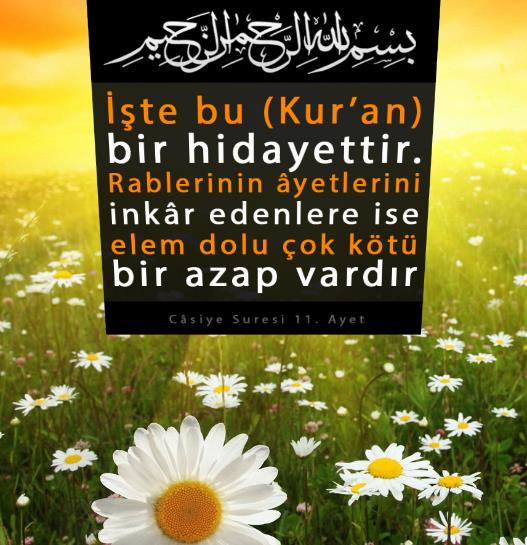 Elif. Lâm. Mîm. (1) O kitap (Kur'an); onda asla şüphe yoktur. O, müttakîler (sakınanlar ve arınmak isteyenler) için bir yol göstericidir. (Bakara,1-2)
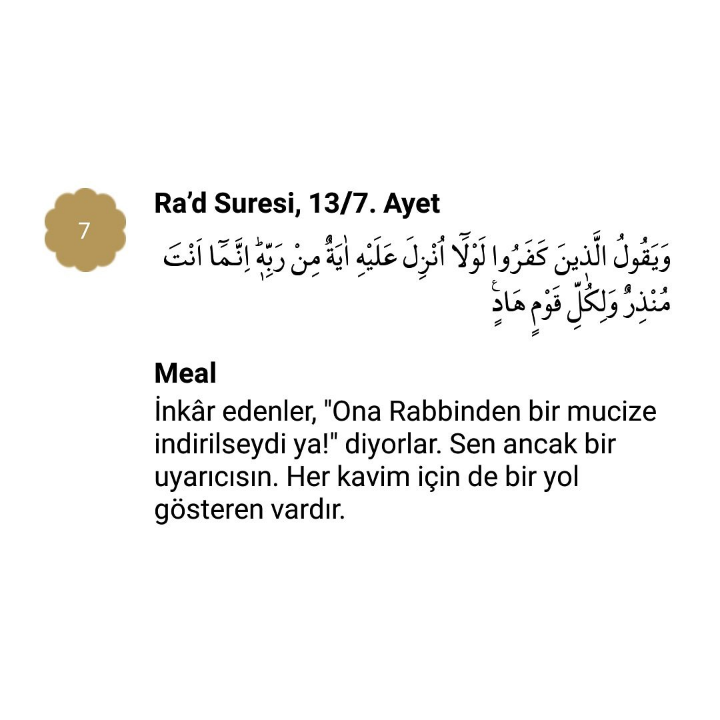 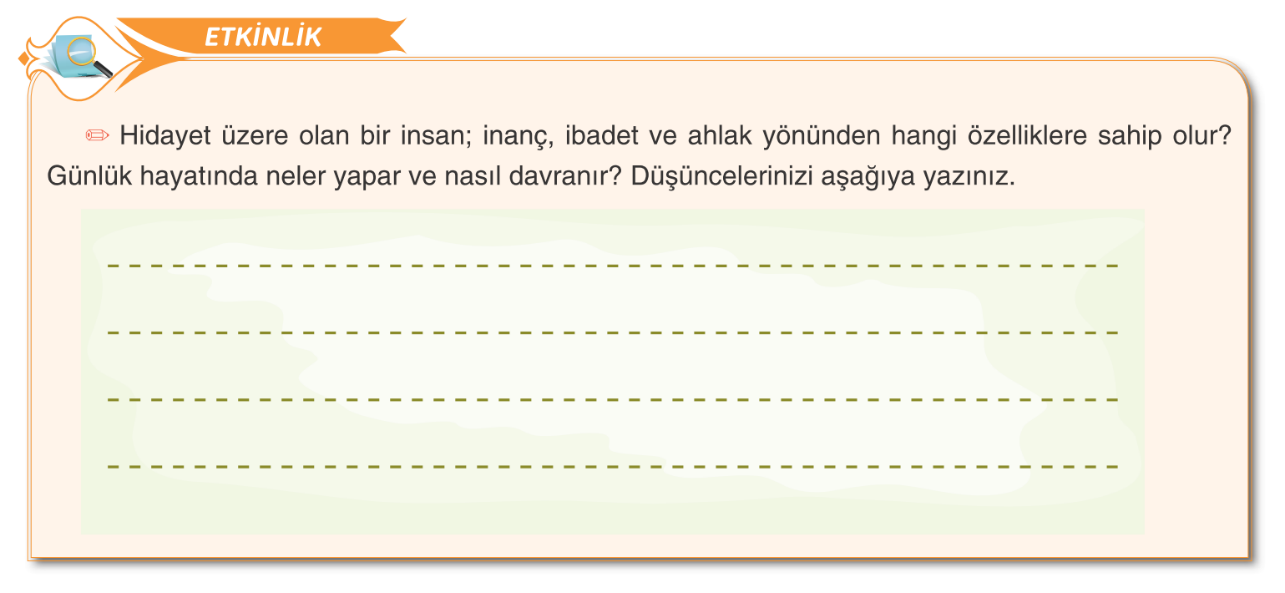 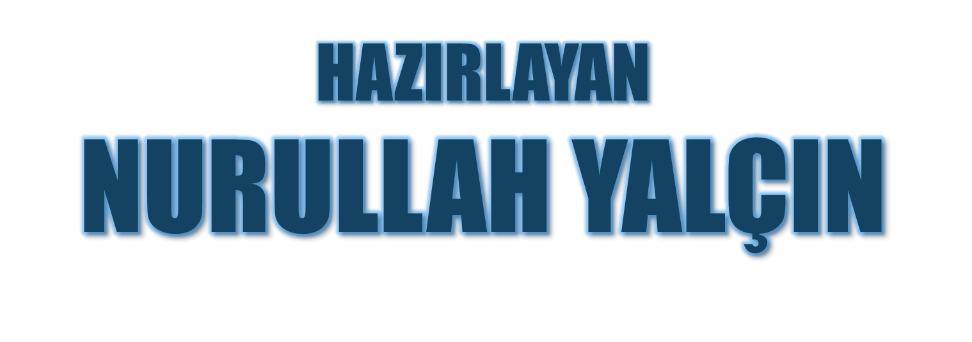 31.08.2021
Tekirdağ/Çerkezköy